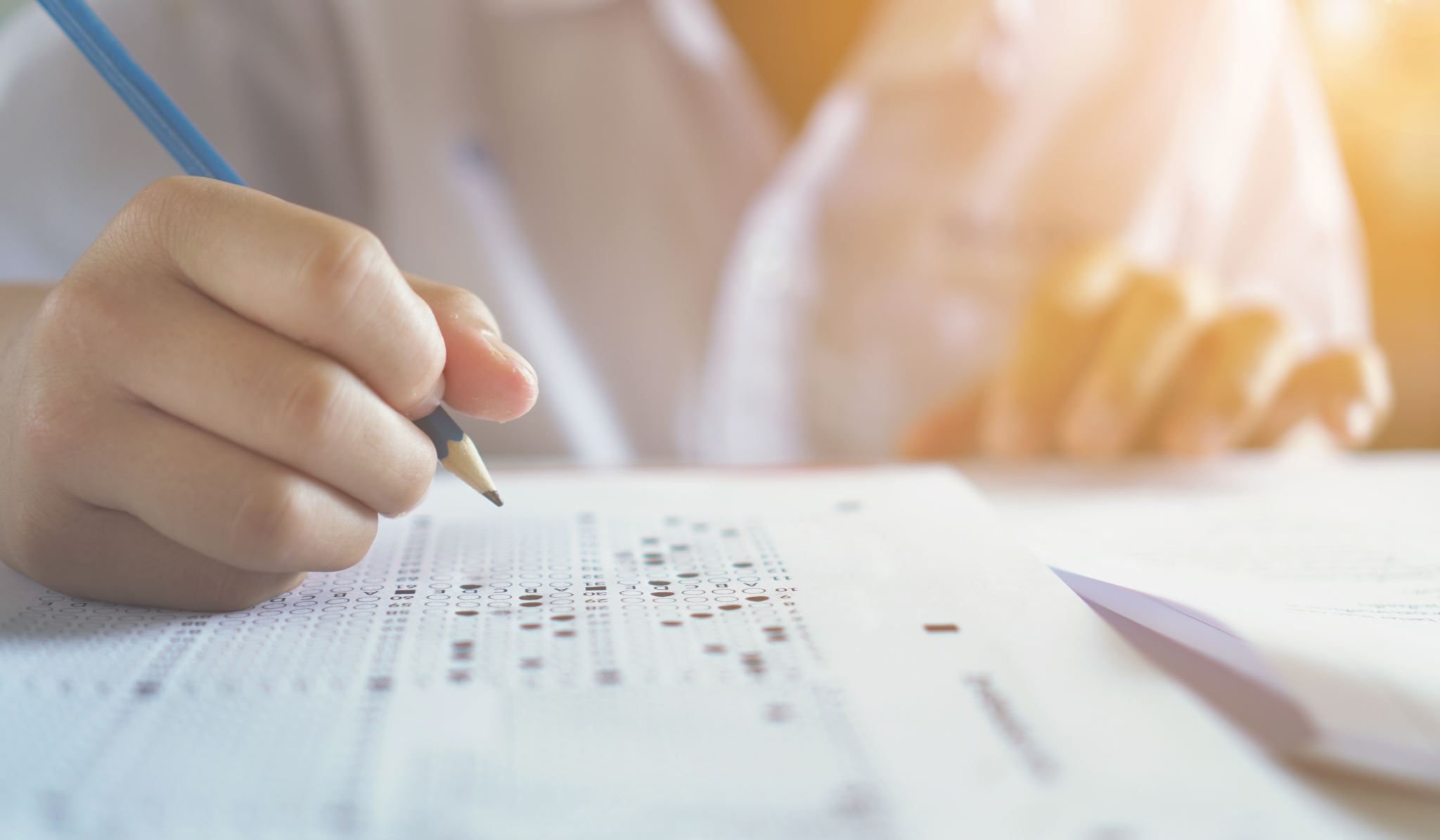 Wat moet ik weten voor ik ga stemmen?
Belgische politiek 101
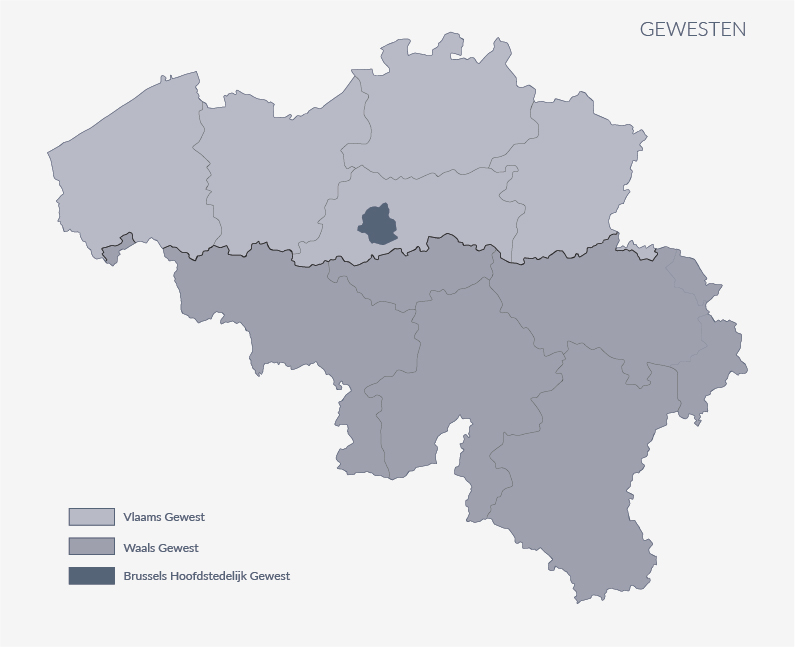 Hoe zit Belgïe eigenlijk in elkaar?
Federaal land 
 justitie, financiën, defensie,… 
Gewesten:
 economie, ruimtelijke orde, landbouw,… 
Vlaams gewest
Brussels gewest
Waals gewest 
Gemeenschappen: 
 jeugdbeleid, cultuur, onderwijs,… 
Vlaamse gemeenschap
Franse gemeenschap
Duitstalige gemeenschap
6?! Parlementen
Federaal parlement
Vlaams parlement (gewest + gemeenschap)
Waals parlement 
Brussels parlement
Parlement van de Franstalige gemeenschap
Parlement van de Duitstalige gemeenschap

+ Europees Parlement!
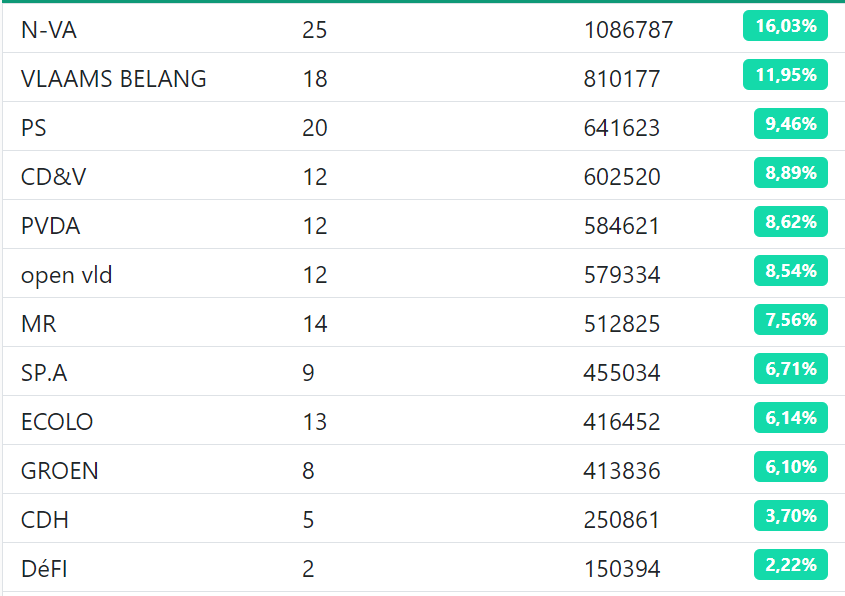 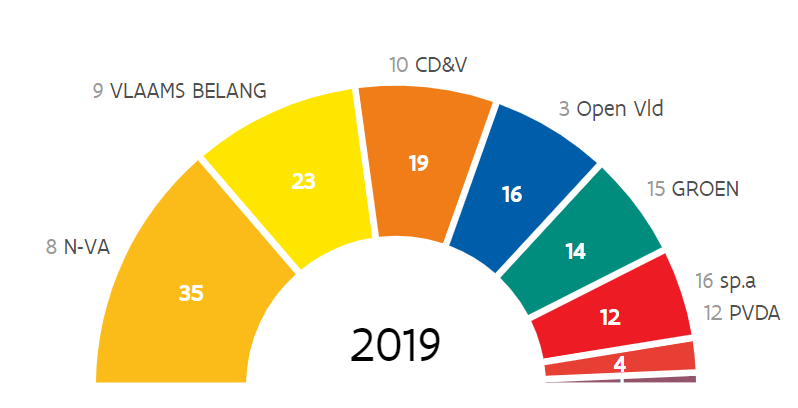 Vlaams Parlement				   Federaal Parlement
Huidige samenstelling
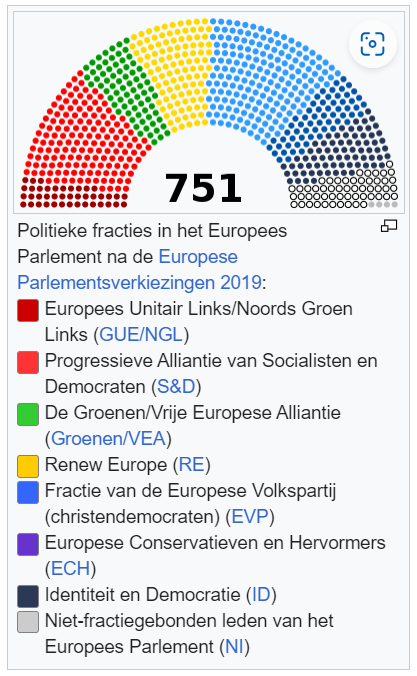 Huidige samenstelling
 Europees Parlement
Huidige regeringen
Vlaamse regering				Federale regering
Regering Jambon				Vivaldi-regering
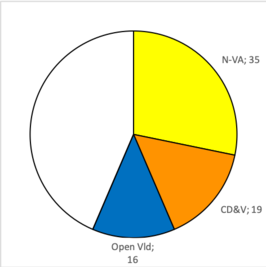 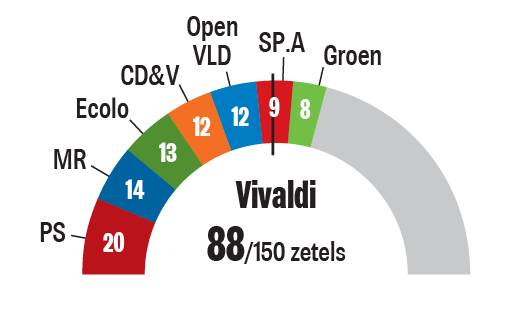 Links vs Rechts?
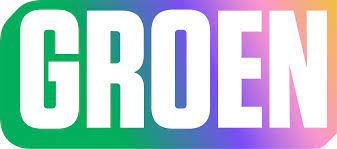 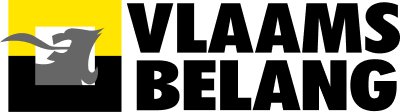 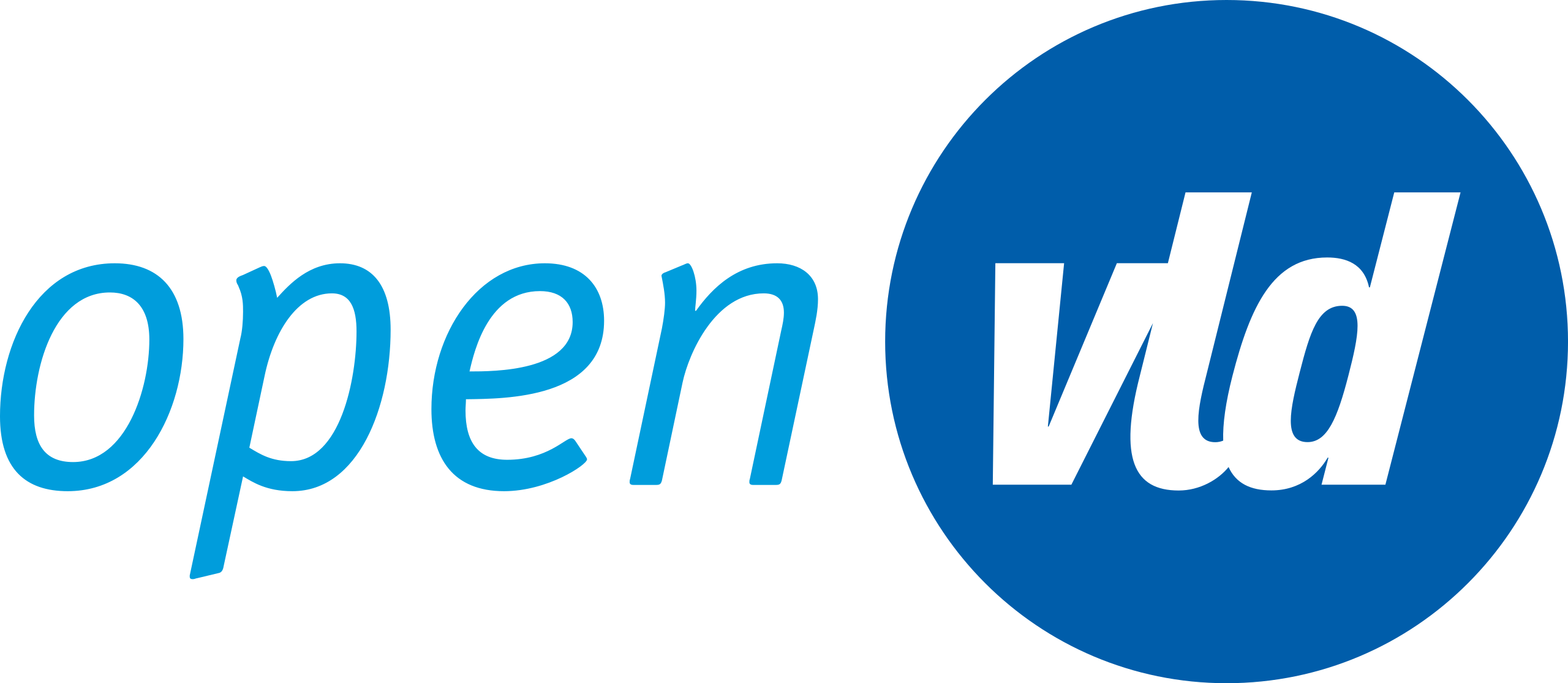 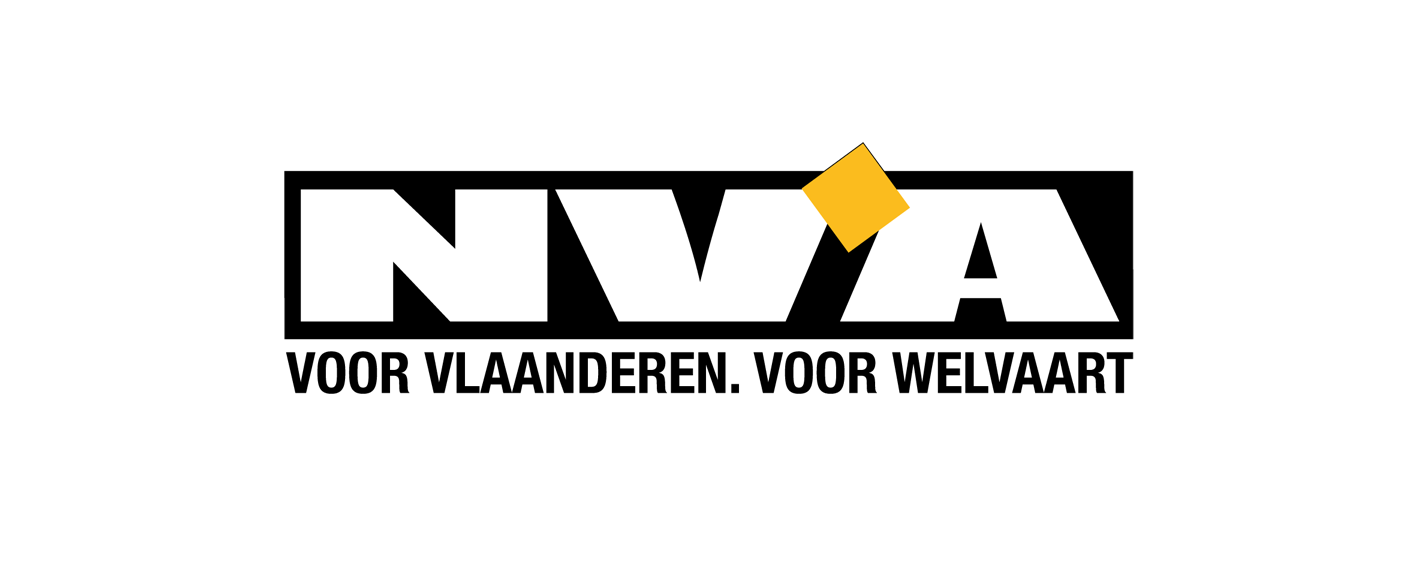 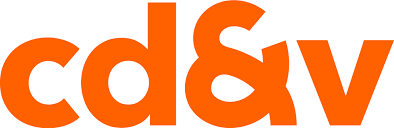 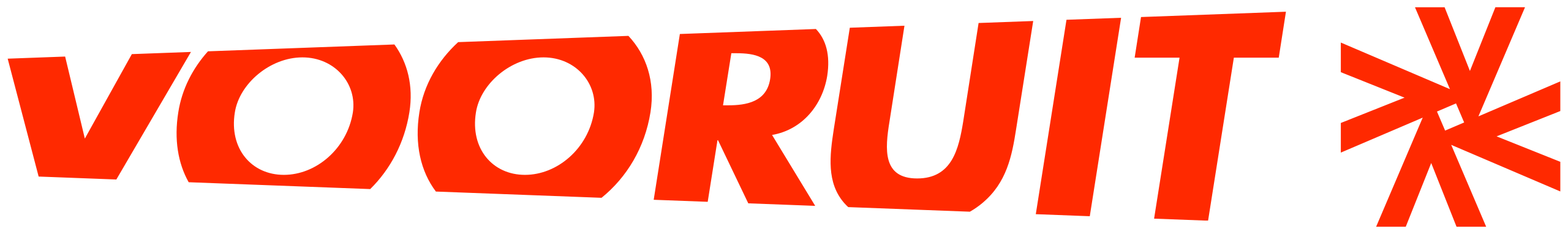 Links
- progressief
- gelijkere welvaartsverdeling
- belang van sterke staat
Rechts
- conservatief
- individuele verantwoordelijkheid
- vrije markt
Links vs Rechts?
Meerdere dimenties: 
Economisch: staat – markt 
Cultureel: progressief – conservatief



Nuance binnen termen
Verschillen tussen partijfamilies
De Vlaamse partijen
Per provincie een andere lijst, andere lijsttrekkers – en duwers
Komen op voor federale, Vlaamse en Europese verkiezingen



Vlaams Parlement | Vlaams Parlement 2019 (vlaanderenkiest.be)
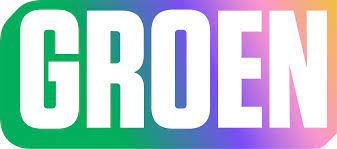 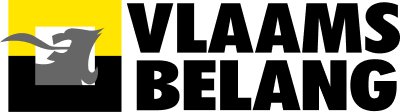 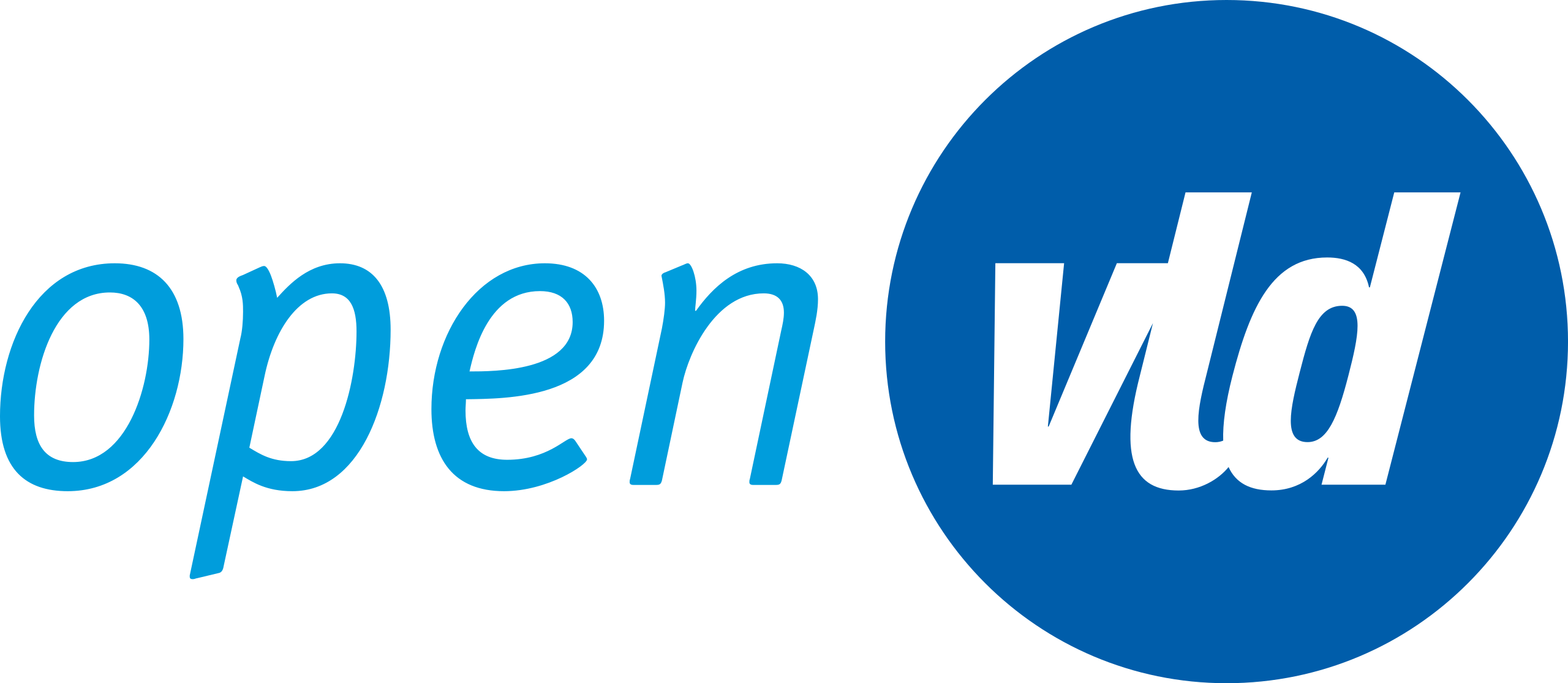 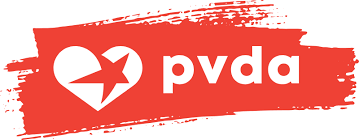 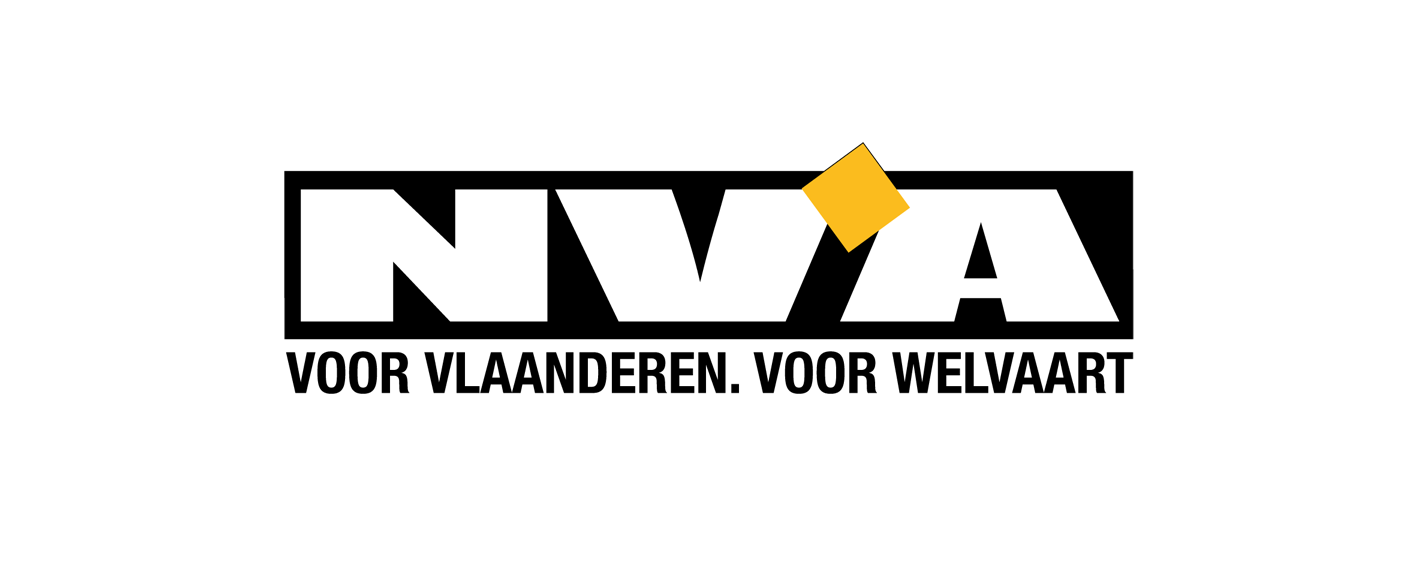 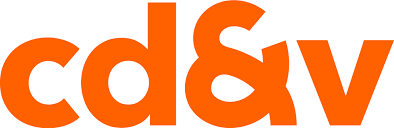 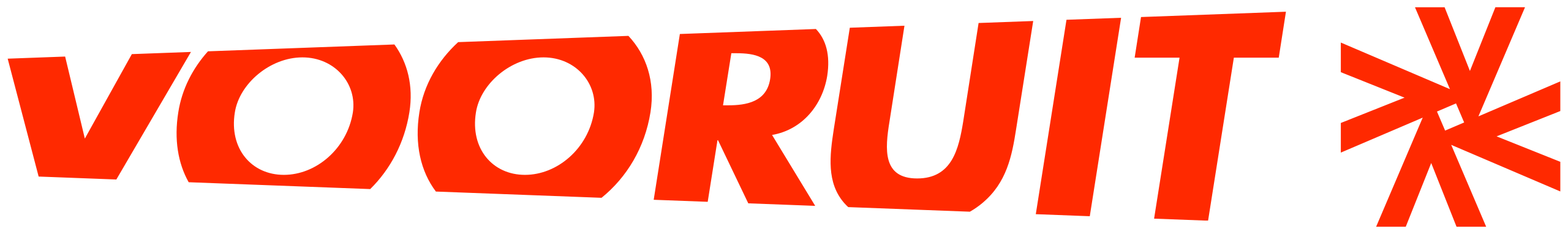 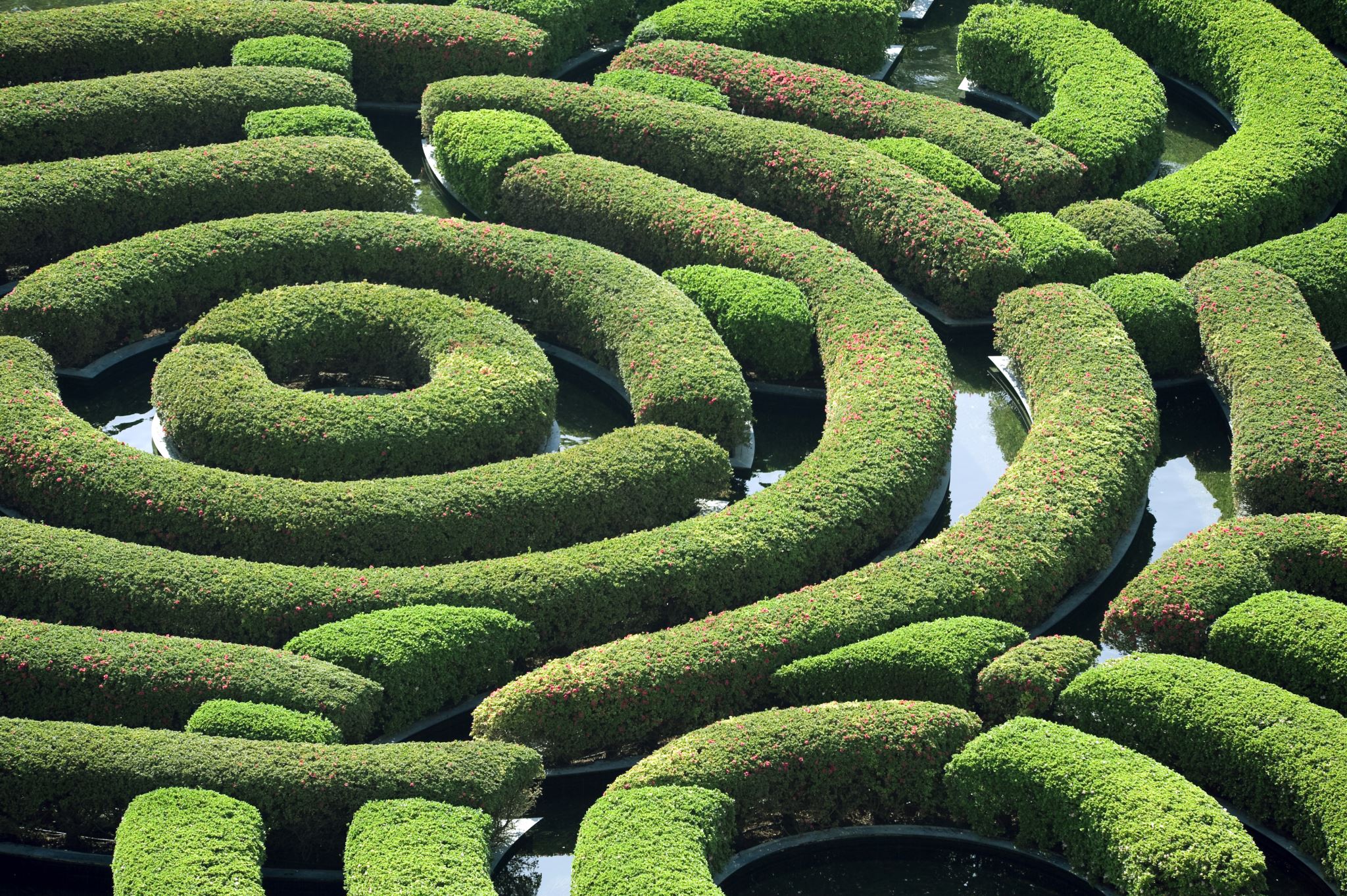 Wat zijn de opties?
1978-2004: Vlaams Blok
Vlaams-nationalistisch  onafhankelijk Vlaanderen
Radicaal rechts, conservatief
Sinds 2014: Tom Van Grieken als voorzitter
3de populairste politicus (7,6%)
EP: Fractie Identiteit en Democratie


Slogan: “Vlaanderen weer van ons”
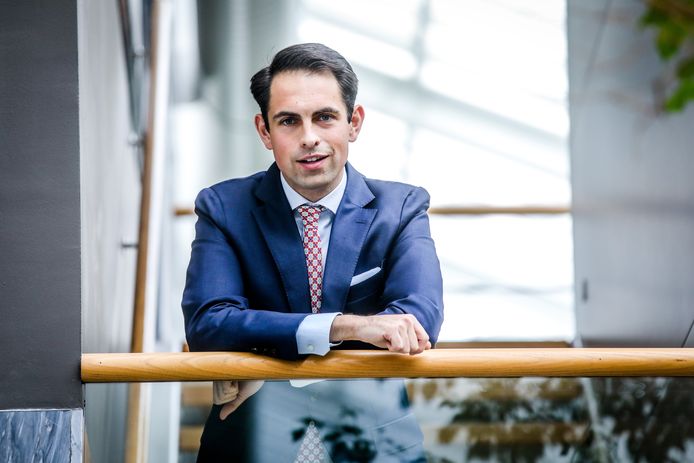 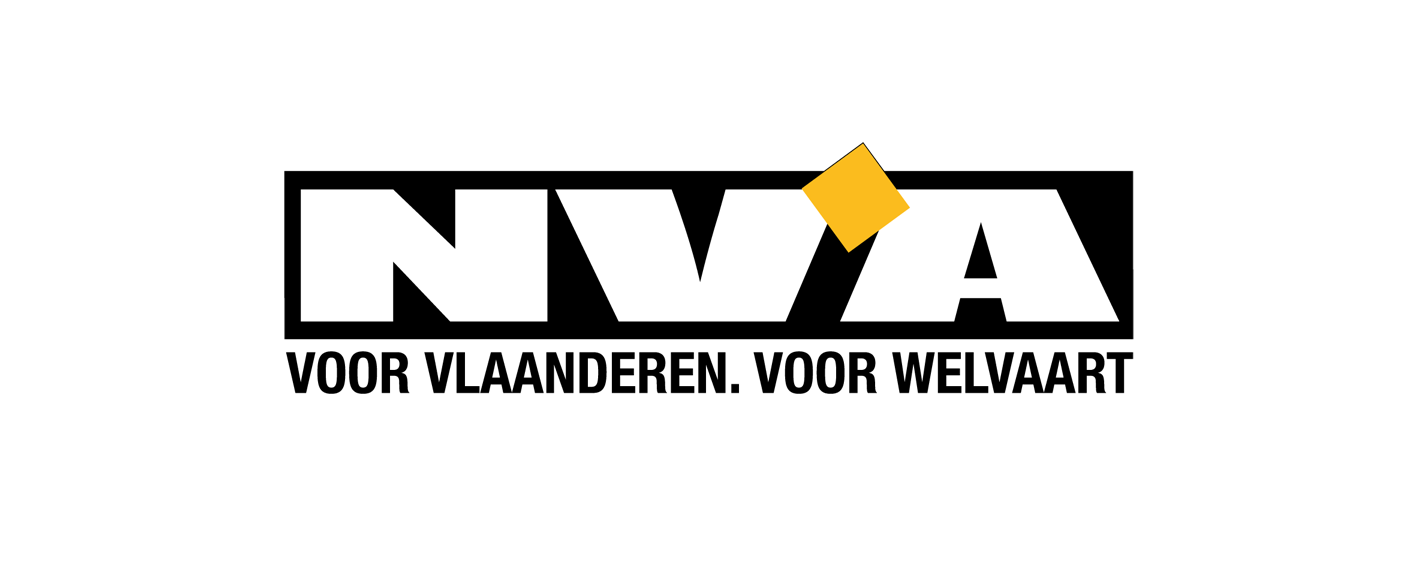 Nieuw-Vlaamse Alliantie 
1954-2001: Volksunie
Vlaams Nationalistisch, Liberaal-conservatief 
Sinds 2004: Bart De Wever voorzitter
(2013: burgemeester Antwerpen)
Populairste politicus Vlaanderen (11,3%)
EP: European Conservatives and Reformers 
Slogan: “Voor Vlaamse Welvaart”
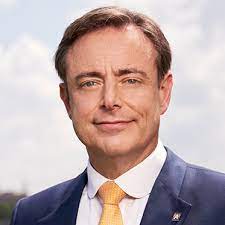 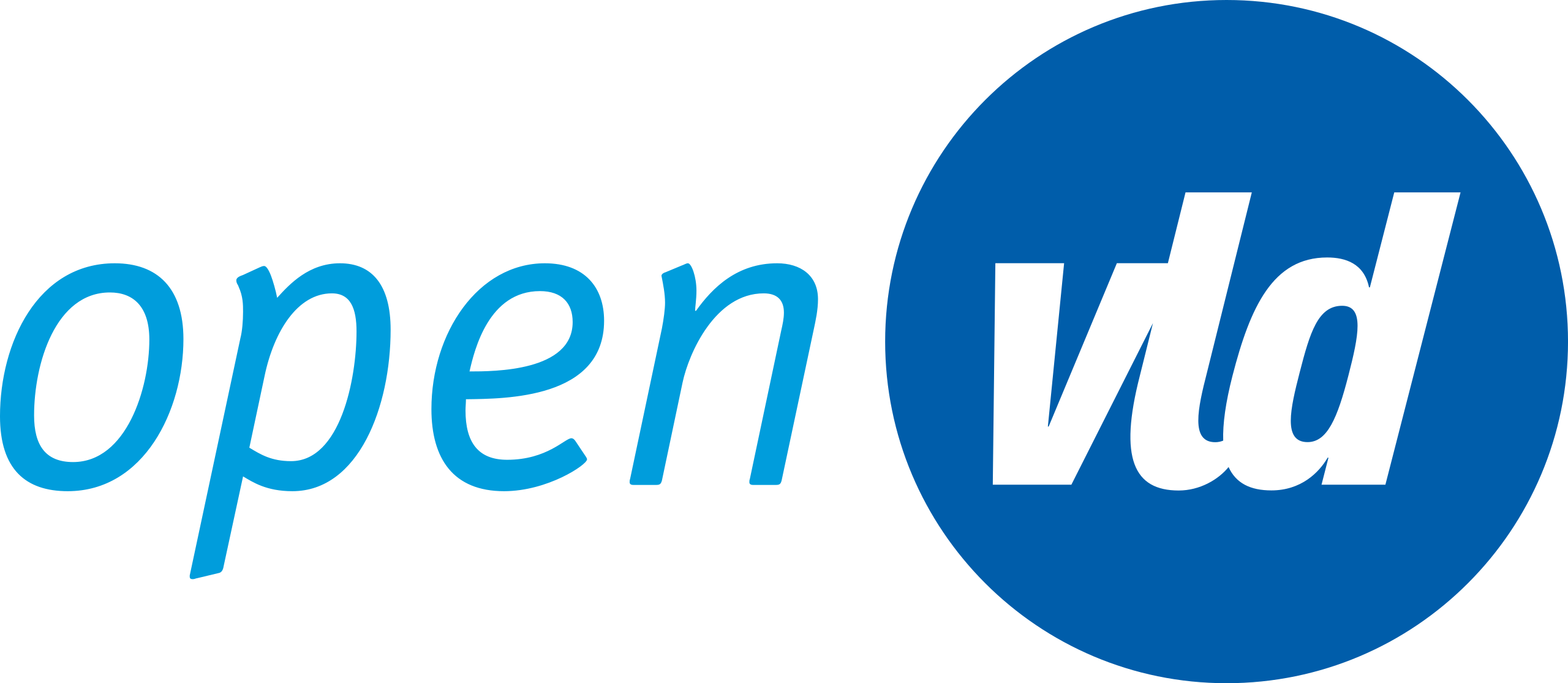 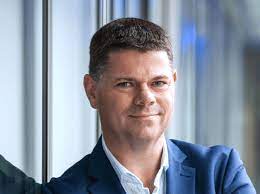 Open Vlaamse Liberalen en Democraten
Mouvement Reformateur (MR)
Liberaal
Sinds 2023: voorzitter Tom Ongena 
Premier Vivaldi -  Alexander De Croo
2de populairste: 7,8%
EP: Alliantie van Liberalen en Democraten voor Eu (ALDE)

Slogan: “ Tegen moeten, voor mogen”
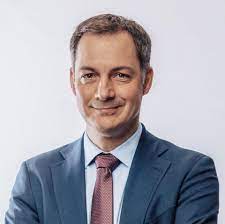 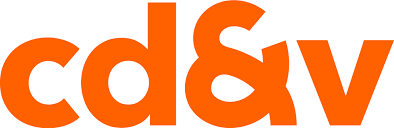 Christen-Democratisch en Vlaams
Les Engagés
Centrumpartij 
Sinds 2022: Sammy Mahdi voorzitter
EP: Europese VolksPartij 


Slogan: “Respect voor wat écht telt”
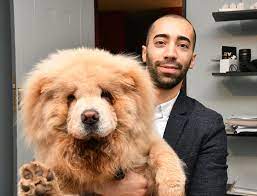 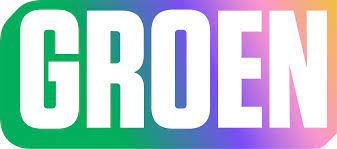 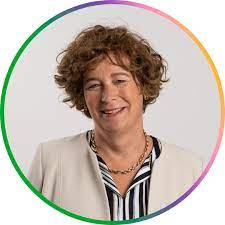 1972 -2003: Agalev
Ecolo
Pacifisme, ecologie, sociale rechtvaardigheid 
Sinds 2022: Nadia Naji & Jeremie Vaneeckhout
Petra De Sutter nr°7 (2,1%)
EP: Groenen/Europese Vrije Alliantie

Slogan: “Eerlijk klimaatbeleid dat iedereen meeneemt”
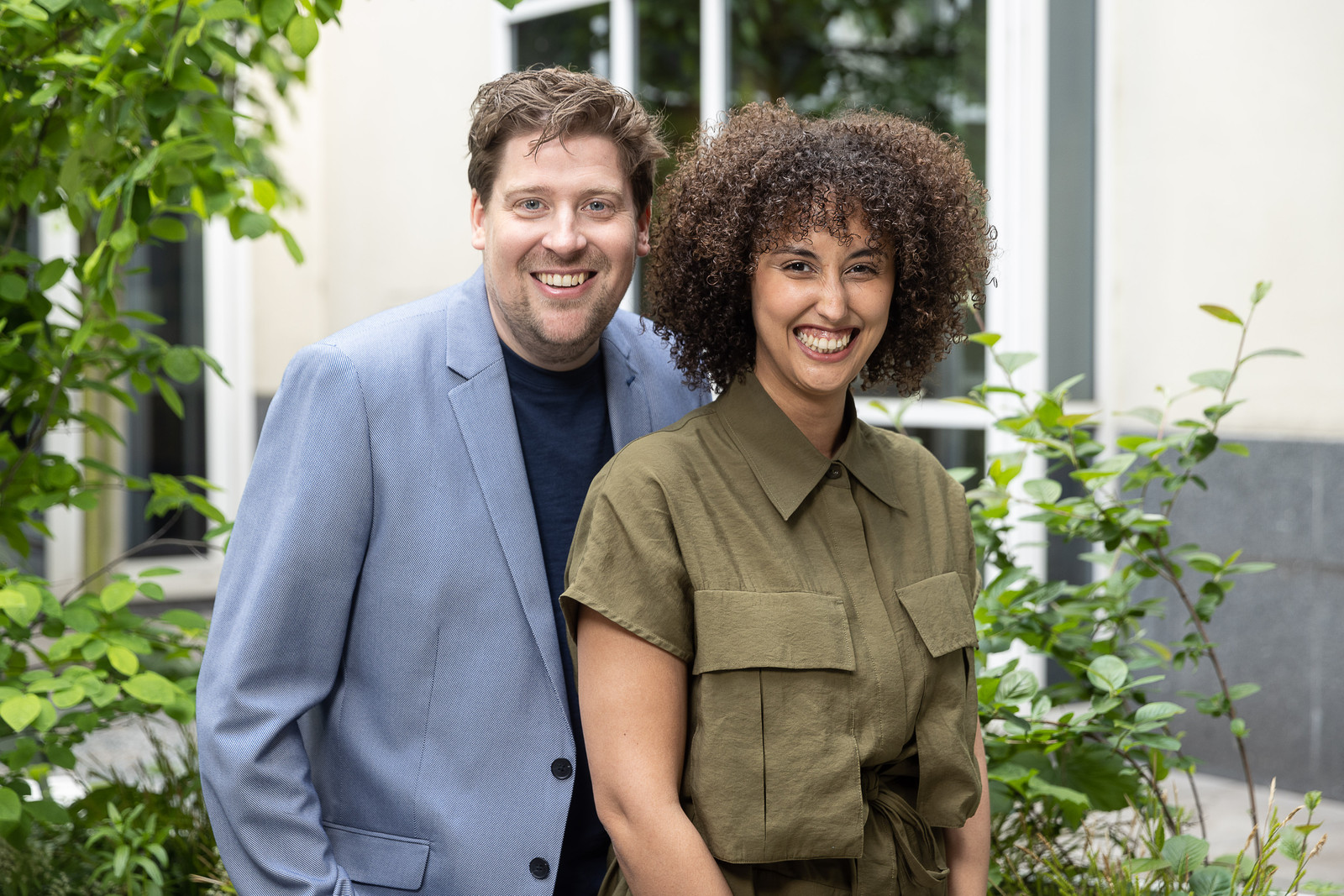 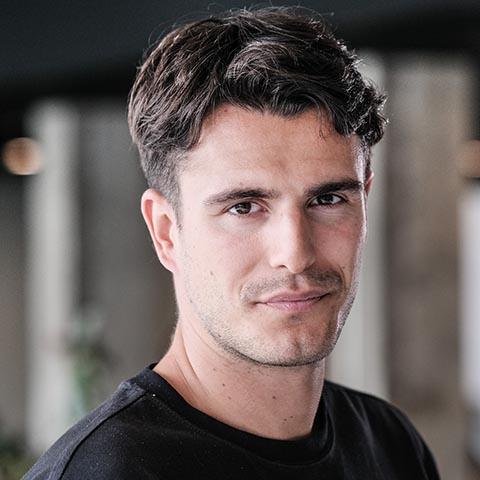 2001-2021: sp.a 
Parti Socialiste (PS)
Sinds 2023: Melissa Depraetere
Conner Rousseau 5de 2,6%
EP: Socialisten & Democraten


Slogan: “Vooruit of Achteruit, Kies maar”
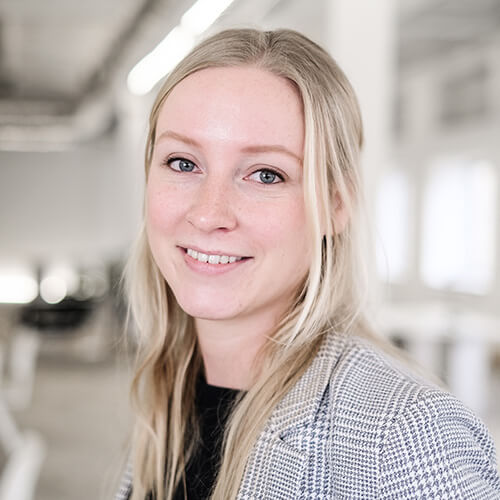 Partij van de Arbeid van België
Enige unitaire partij (PTB)
2014 eerste zetels
Marxistisch, radicaal-links 
Sinds 2021: Raoul Hedebouw
4de populairste 2,8%
EP: Linkse fractie – GUE/NGL

Slogan: “Altijd aan jouw kant”
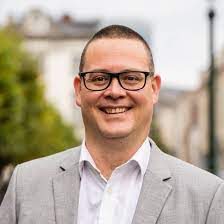 Is het al beslist?
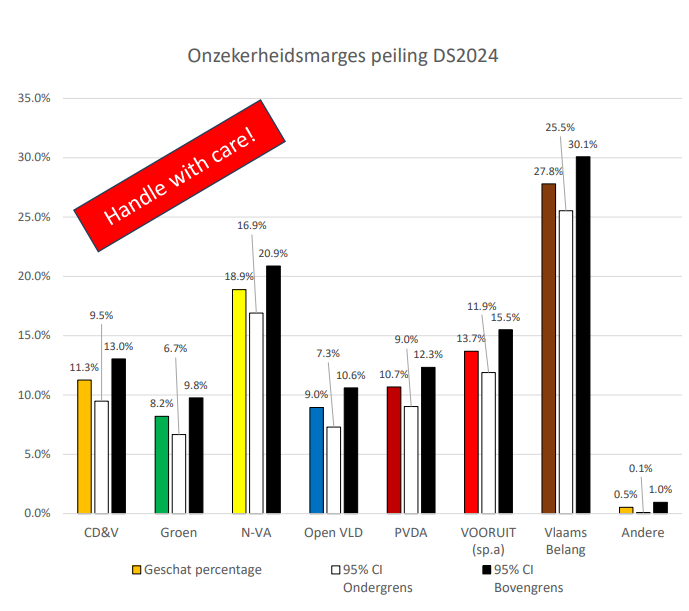 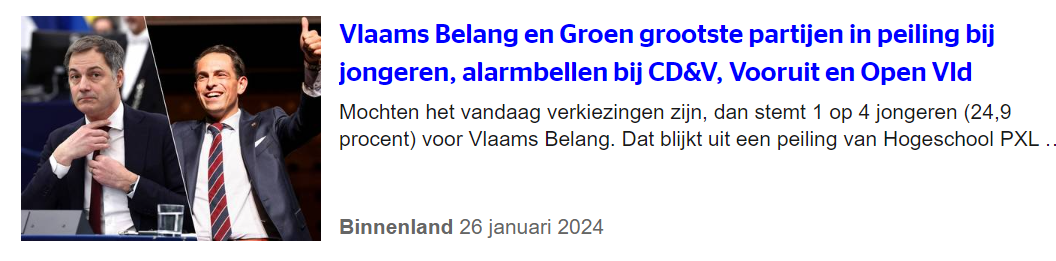 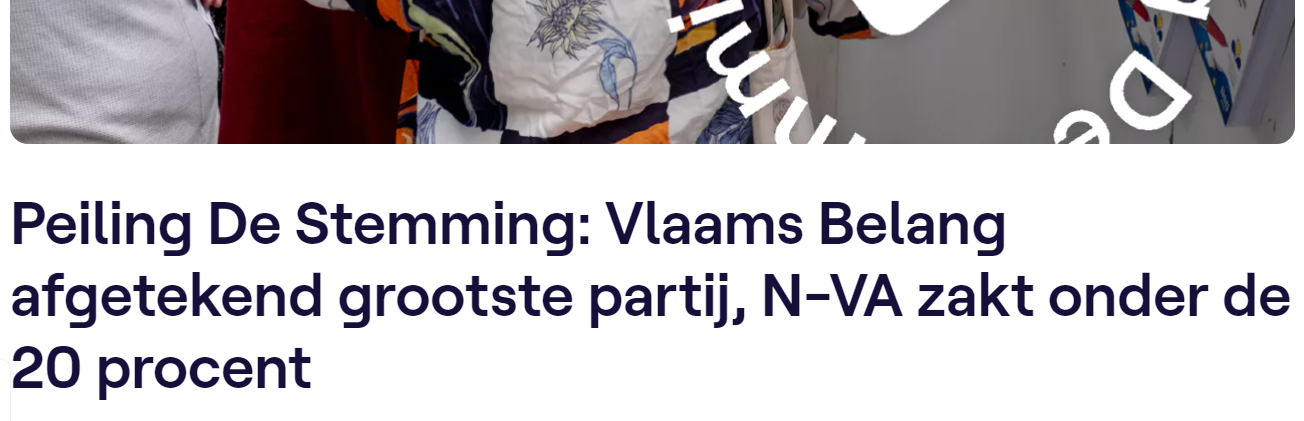 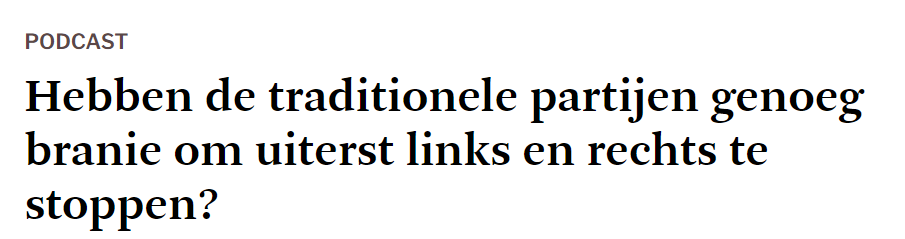 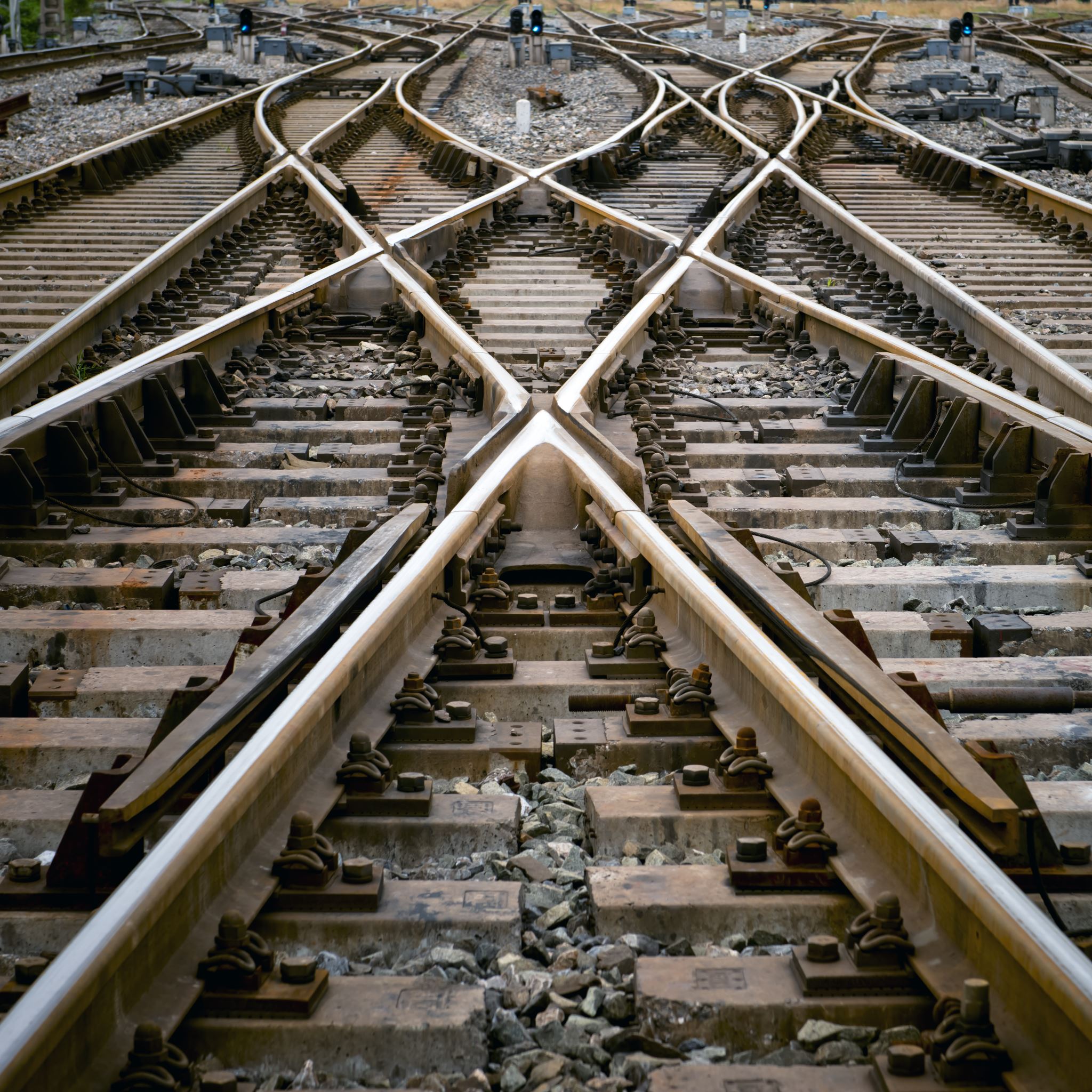 DE KEUZE IS AAN JOU!
9 Juni : Europees, Federaal, Vlaams
13 Oktober: provincie, gemeente
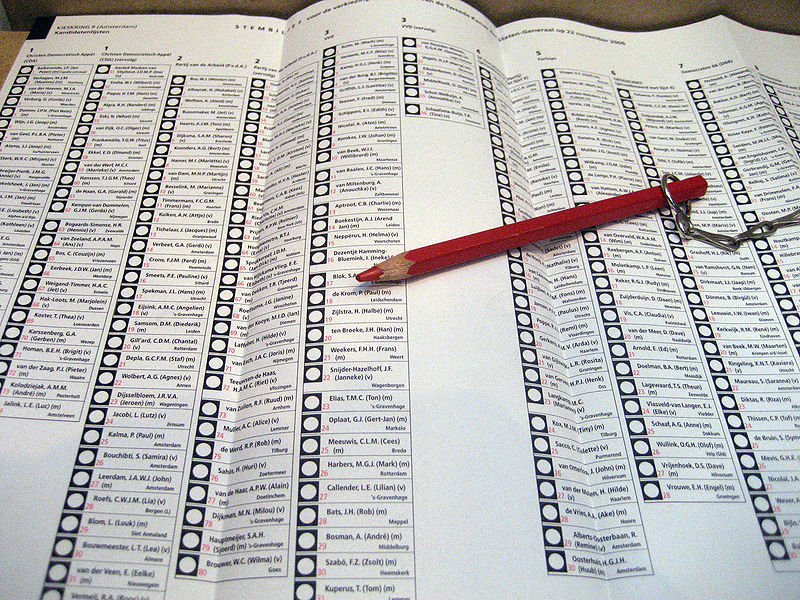 Stemmen? Hoe moet dat?
Hoe ziet een lijst er uit?
Wat moet er?
Opkomstplicht 9 juni
Wat mag er? 
Stemrecht
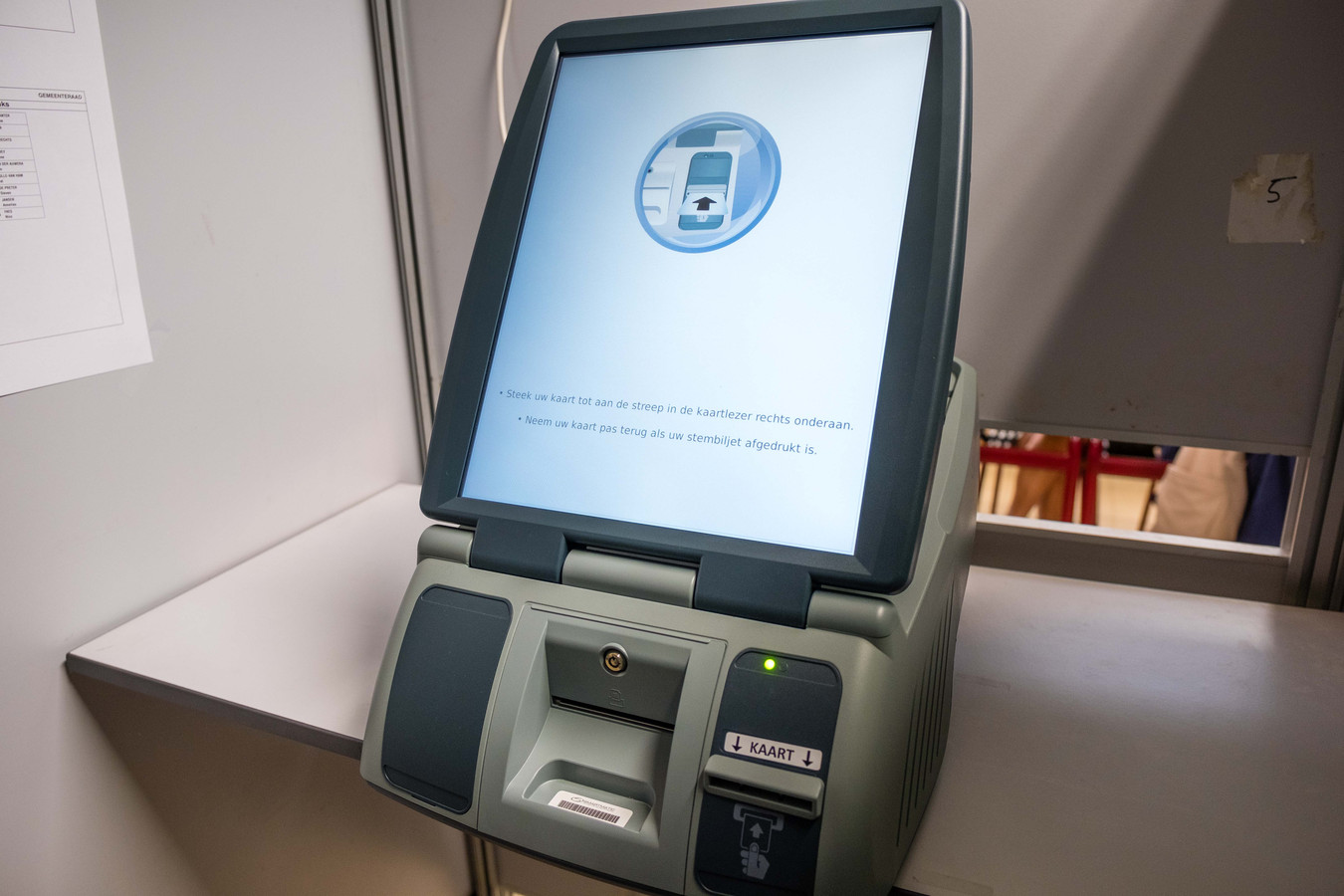 Verschillende soorten stemmen
Lijststem: 
Bovenaan lijst
Naamstem: 
Een of meerdere kandidaten binnen dezelfde lijst
Blanco/ongeldig stemmen:
Stemt telt niet mee
Levert partijen geen dotatie op
Tools
Binnenkort partijprogramma’s 
Vanaf 15/4 = stemtest!